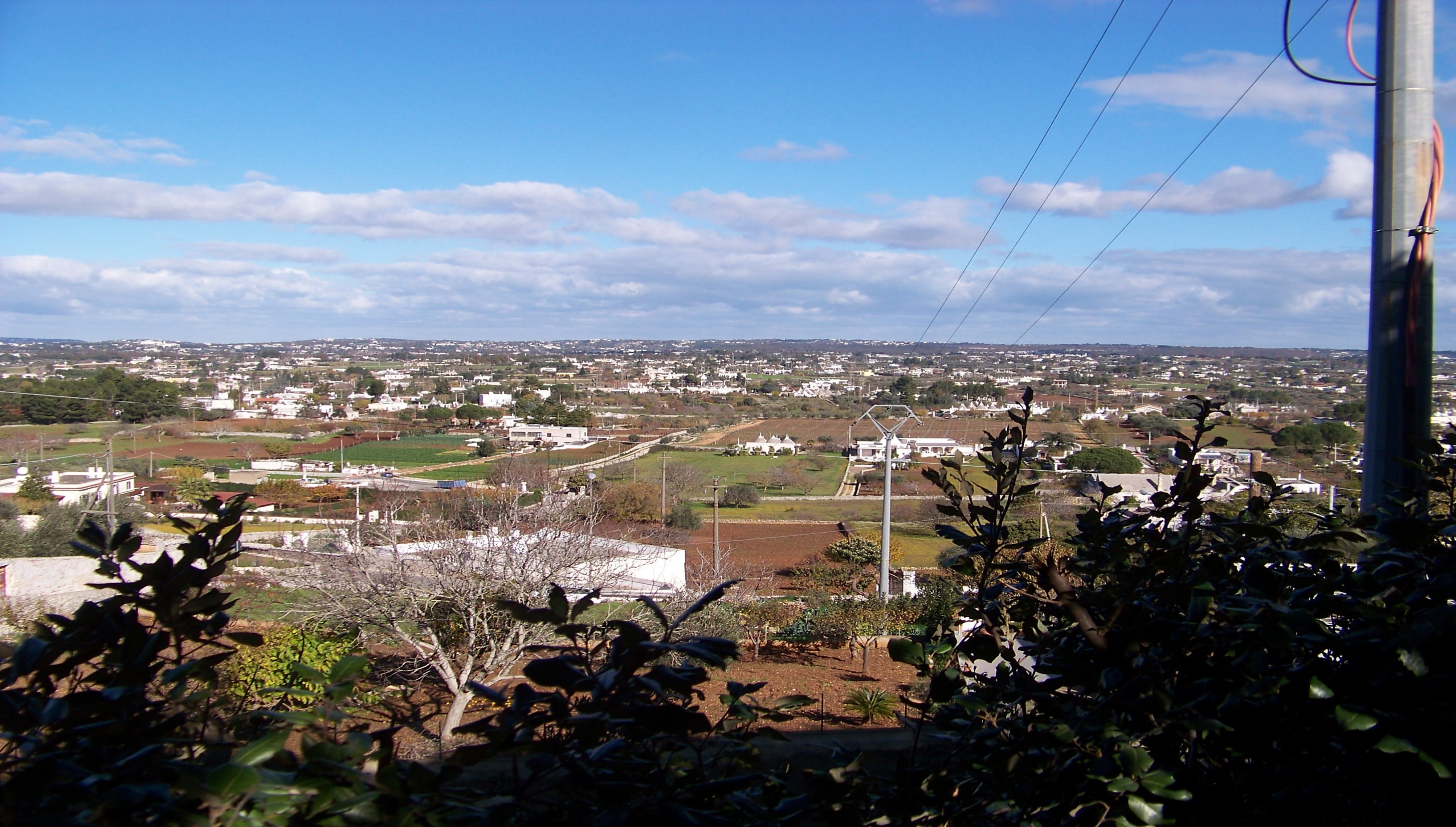 I.I.S.S. «VIRGILIO-REDI»
LA VALLED’ITRIA
E L’INFERNO DANTESCO
USCITA DIDATTICA
CLASSI TERZE INDIRIZZO CLASSICO, 
LINGUISTICO E 
SCIENTIFICO
28 NOVEMBRE 2017
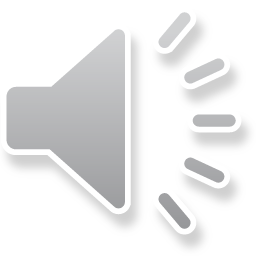 Le origini di Martina Franca
 
by prof.
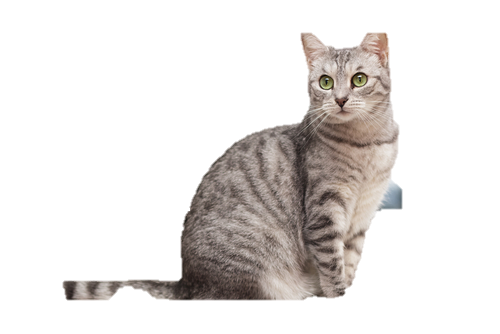 Lo spazio nel ‘600 
e il movimento
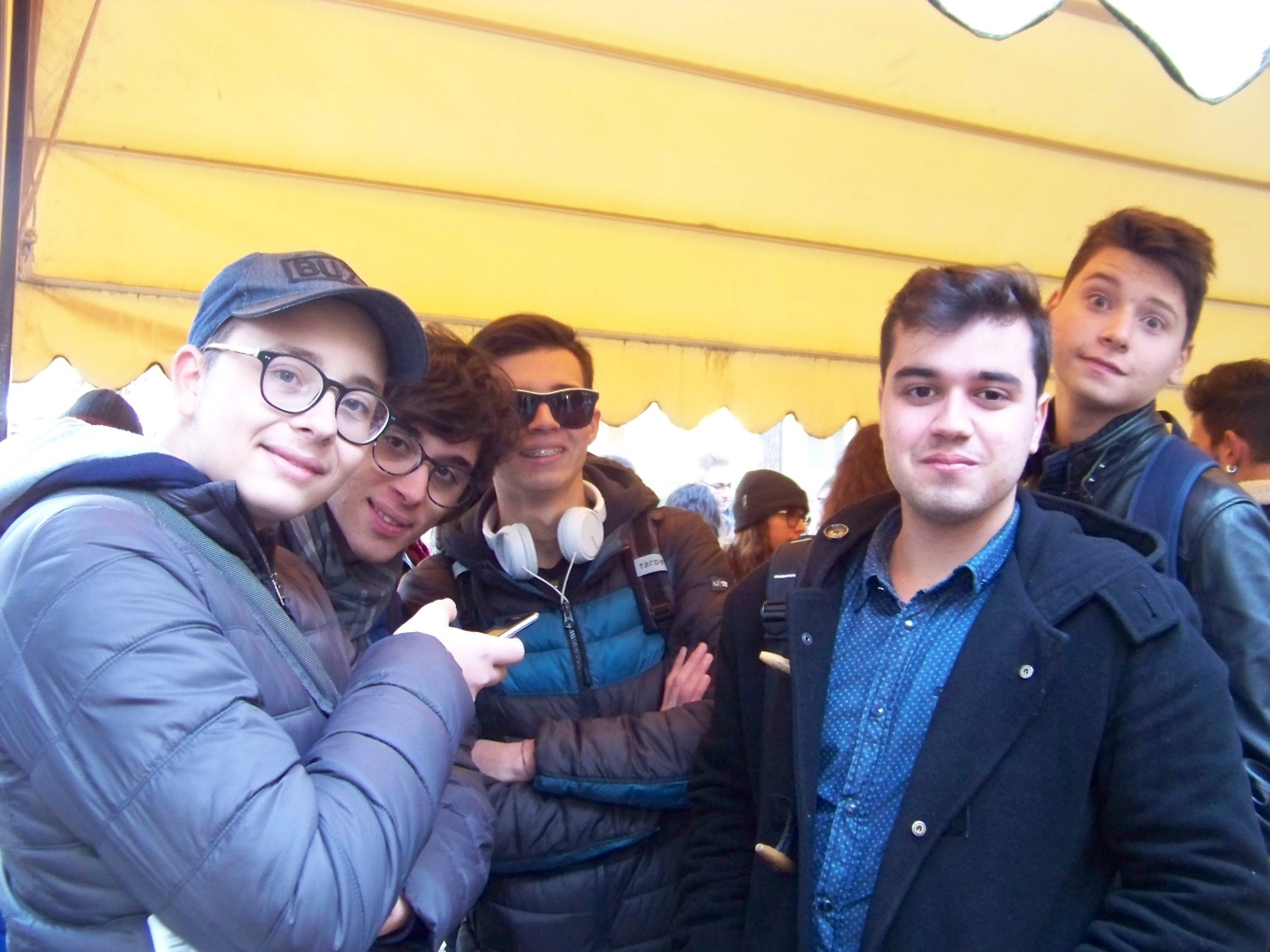 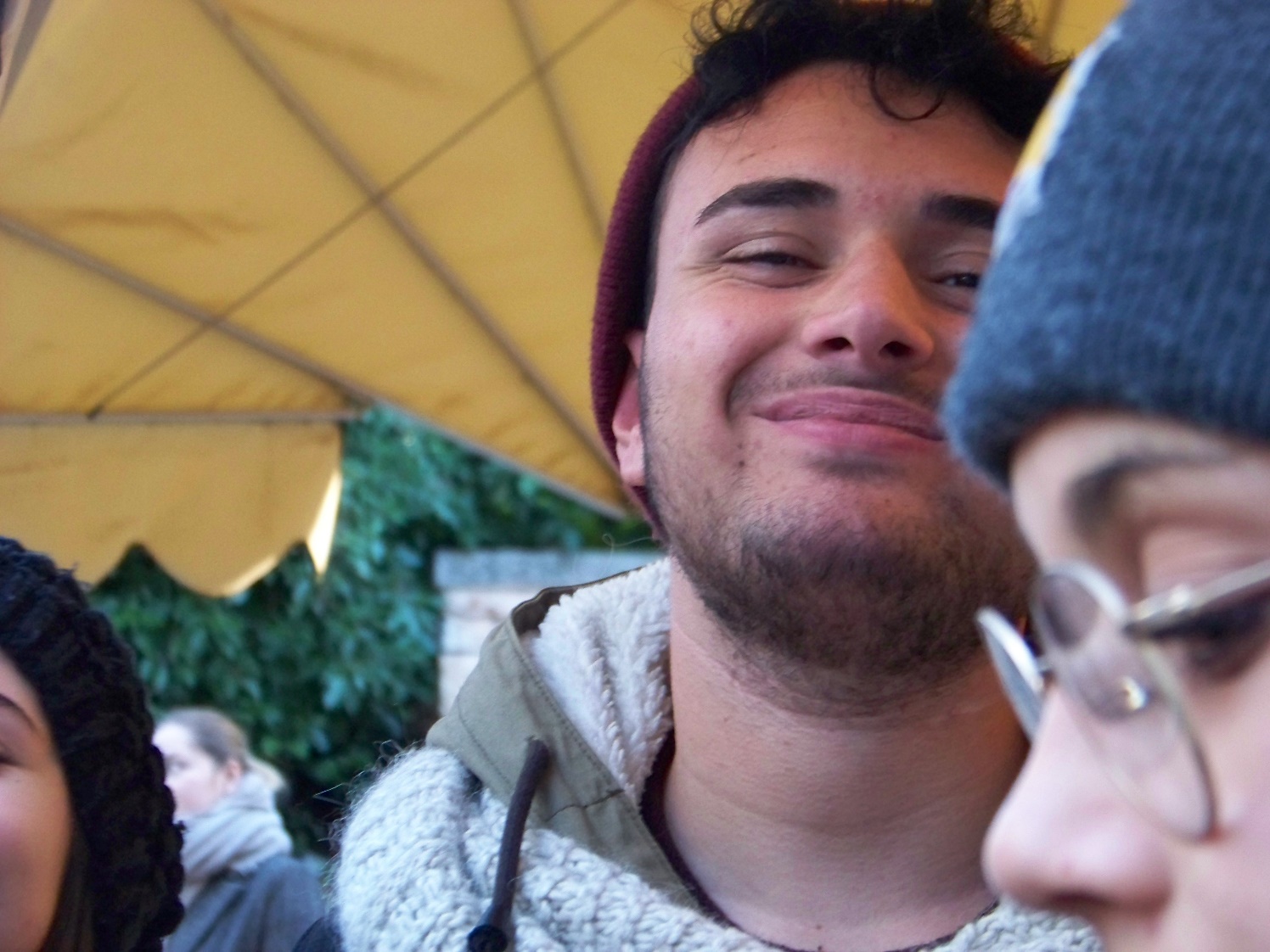 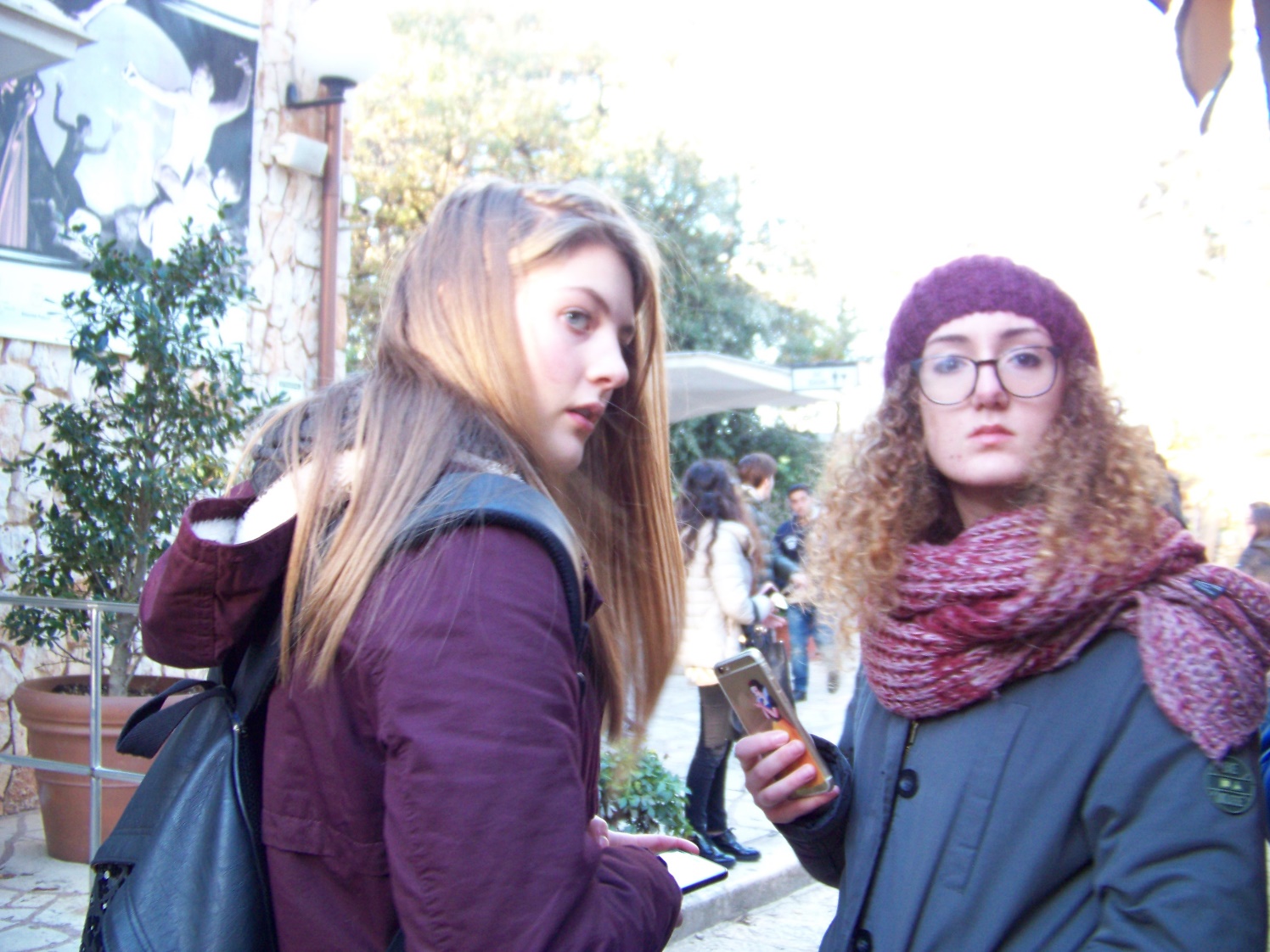 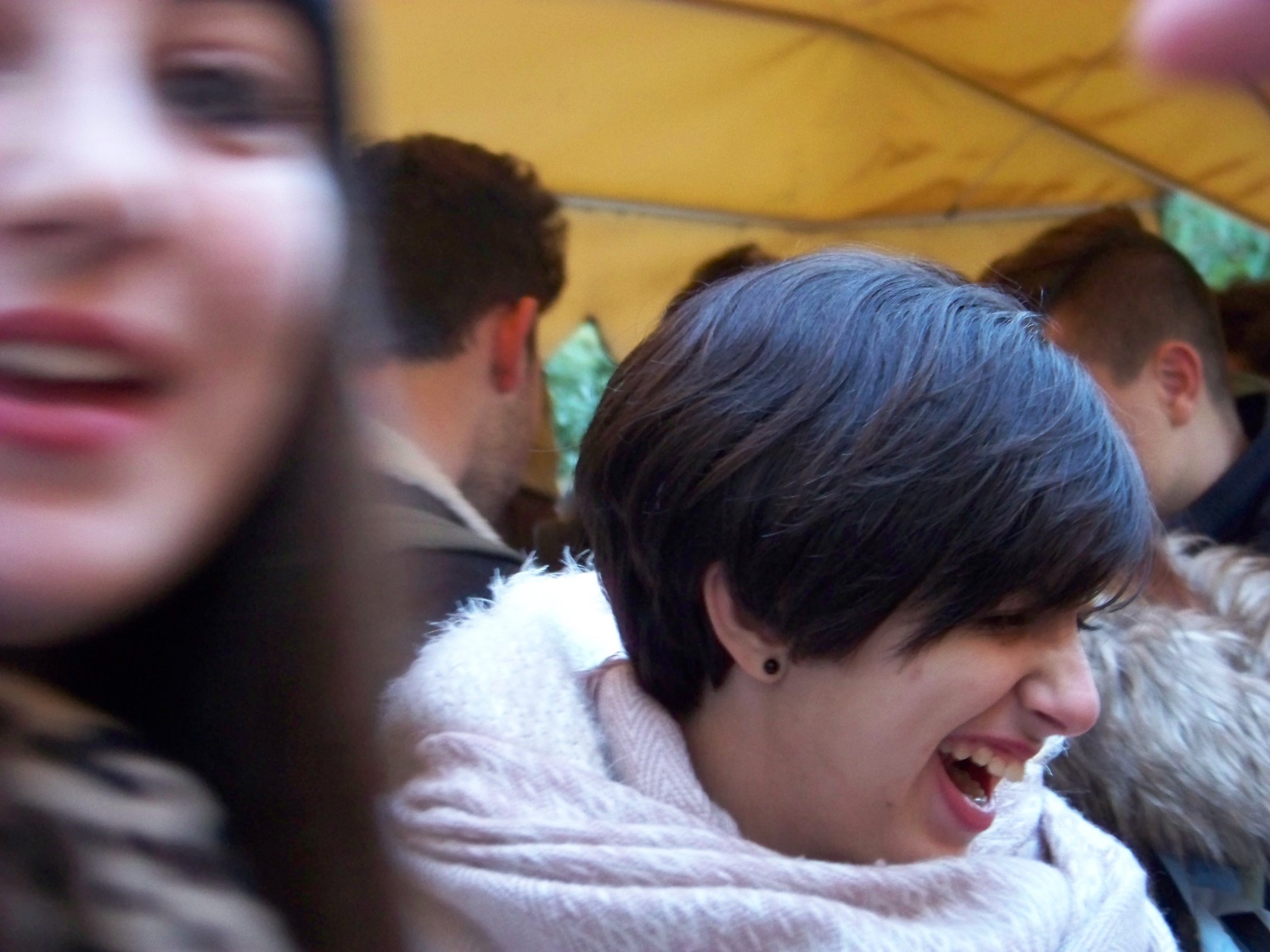 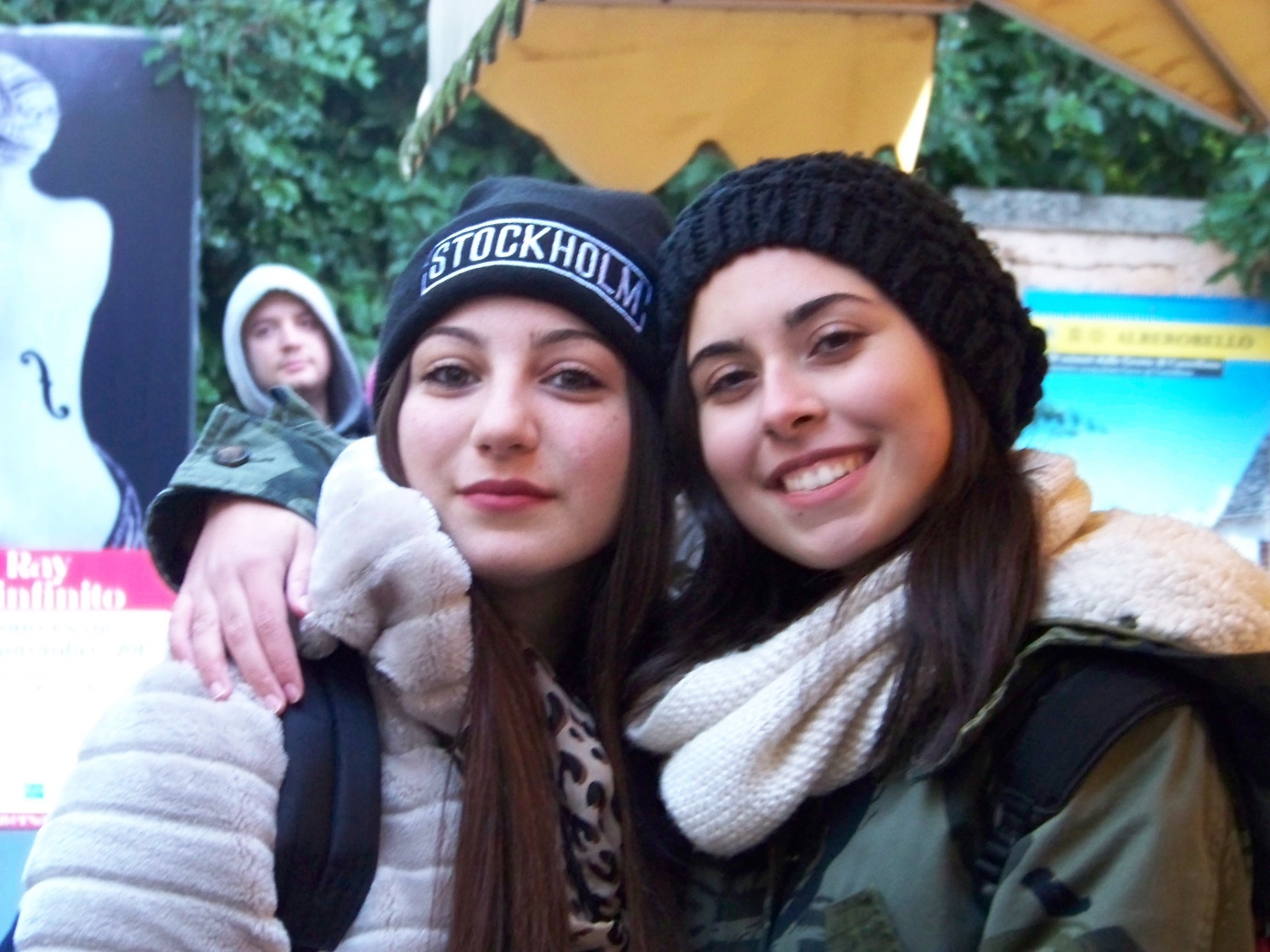 E AL TRAMONTO…
Per me si va ne la città dolente,per me si va ne l'etterno dolore,per me si va tra la perduta gente.
HELL IN THE CAVE
L’INFERNO DI
DANTE
Io son Beatrice 
che ti faccio andare
ULISSE
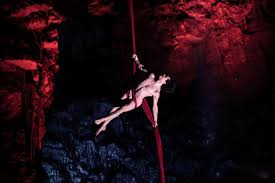 Fatti non foste a viver come bruti
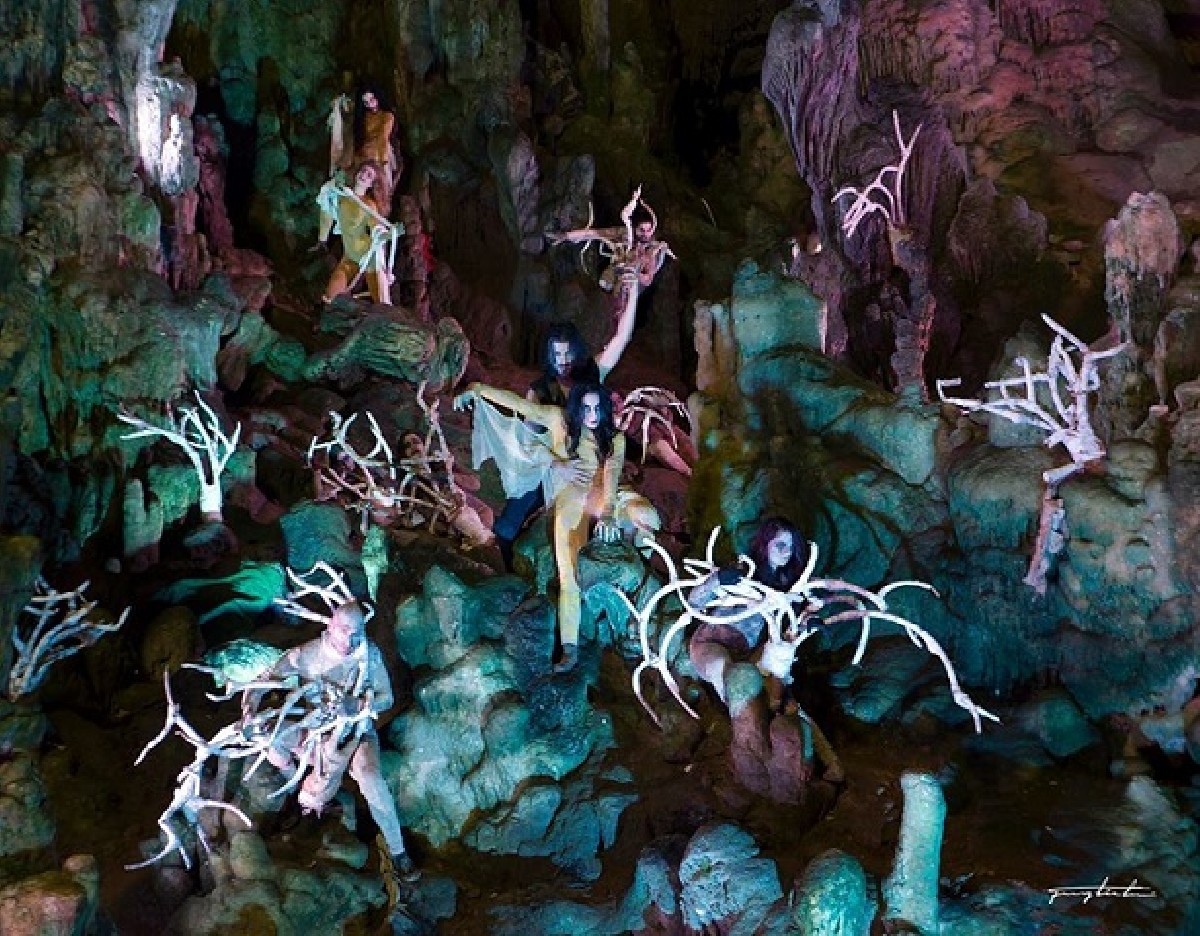 Ingiusto fece me contra me giusto
Pier della Vigna
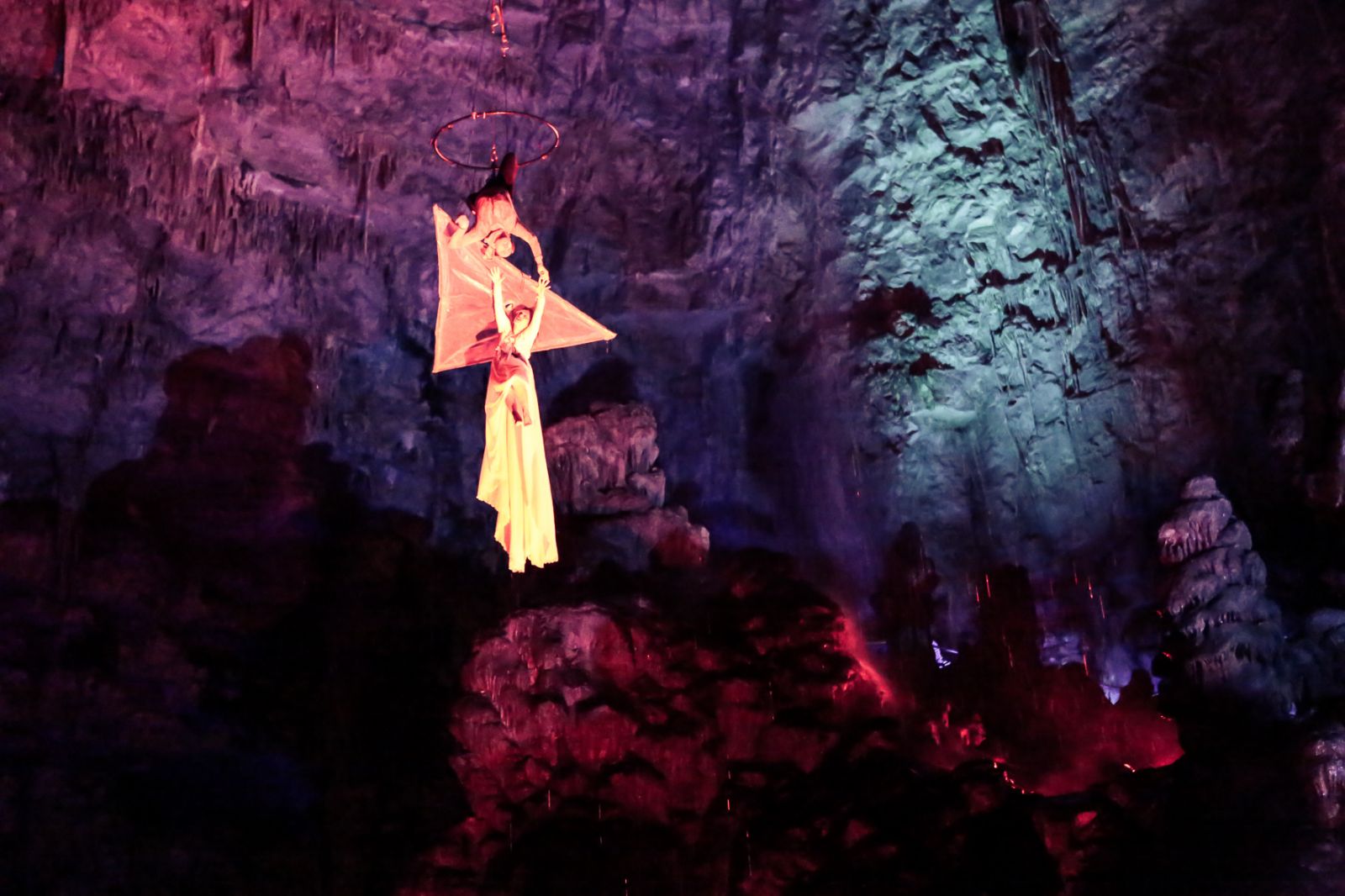 Come colombe dal disio portate
La bocca sollevò dal fiero pasto
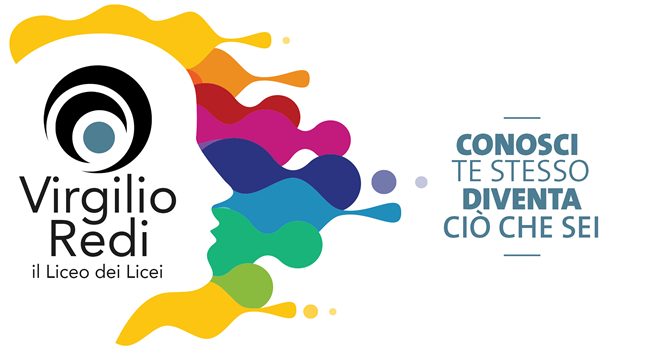 E quindi uscimmo a riveder le stelle